HEST – 01.09.2020
Offer for the 3D Laser Scan in HHD is there, ordering procedure has been started

3 additional Faraday cups will be built in for the HEST line between ESR and CRYRING
Oksana Geithner ,Christoph Heßler
Einbau Orte
HTYDK1
HTBDK2
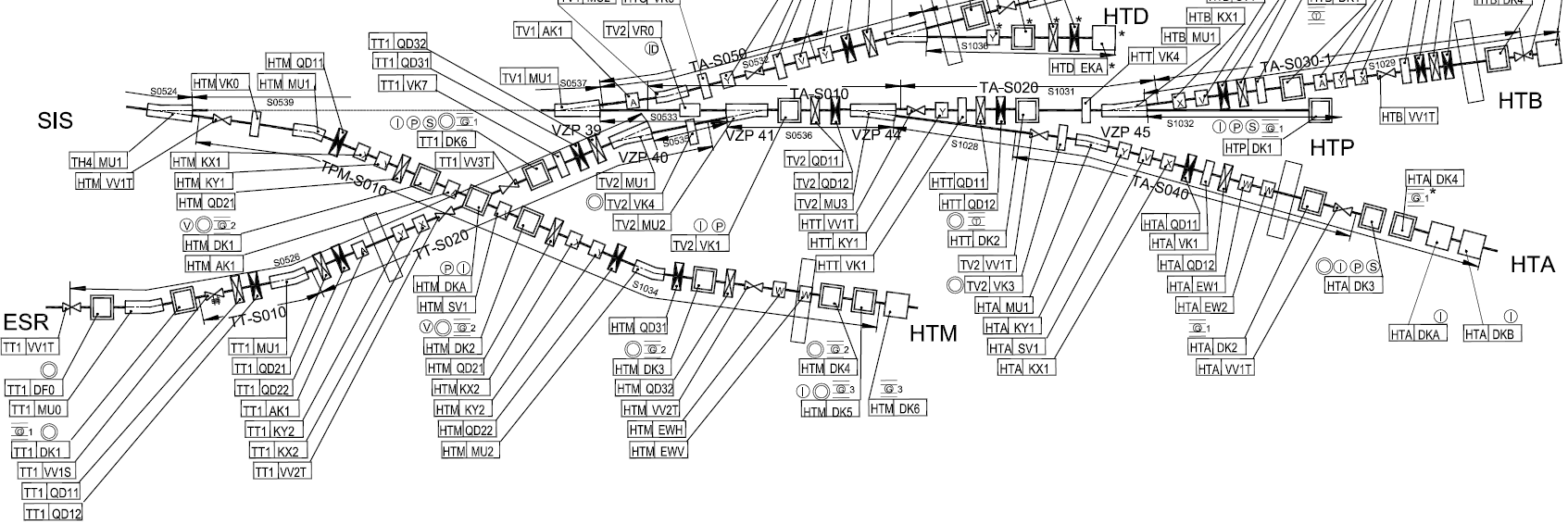 HTTDK2
Wand
TT1DK6
Wand
Wand
TT1DK1
gewünschte Einbauorte
ist Zustand
Oksana Geithner ,Christoph Heßler